Global Business & Legal Issues
World Legal system








Only about 30 percent of the world's gross domestic product is generated in countries governed by civil and common law systems.
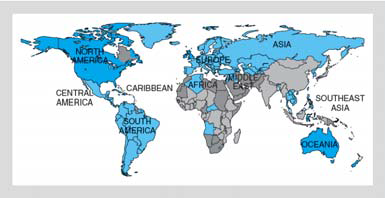 Legal Issues for Global Marketing
Global marketers must understand the legal
systems in which they operate. Common
legal scenarios include:
sales agencies
distributorship agreements
 customs and international trade regulation
 export incentives and controls
 arbitration
intellectual property rights
international technology transfer
Intellectual Property
Intellectual property must be registered in
each country where business is conducted
Patent—gives an inventor exclusive right to
 	make, use, and sell an invention for a specified
	period of time
Trademark—distinctive mark, motto, device, or
	emblem used to distinguish it from competing
	products
Copyright—establishes ownership of a written,
	recorded, performed, or filmed creative work
Intellectual Property Issues- Territoriality
All intellectual property law is based on the principle of territoriality. Each state or country determines for its own territory, what is to be protected, who should benefit from such protection and for how long, and how the protection should be enforced.
Intellectual Property Issues- Trademarks
Trademarks protect words, names, symbols, sounds, or colors that distinguish goods™and services.SM
 Trademarks are highly valuable assets
Can be renewed forever as long as they are being use
 Gained by registration in most countries, “first to
	file”, or “first to use”, depending on local legislation
Agreements such as Madrid offer protection in multiple
	countries
Disputes arise due to different brand perceptions
	between countries, assumptions regarding protection of
	multiple products and changing global relations
Intellectual Property Issues- Patents
Patent is a form of protection that provides a person or legal entity with exclusive rights for making, using or selling a concept or invention and excludes others from doing the same for its duration
Patents can be maintained for a maximum of twenty years
Decision to grant or reject a patent rests with each country authority
Patent treaties provide the option of submitting one patent for protection in several nations
Of all countries, the
	United States granted
	the most patents
	followed by Japan and
	Germany. Yet when
	viewed by number of
	patents per million
	people, which takes the
	size of country into
	consideration, the US
	was in third place after
	Japan and South Korea.
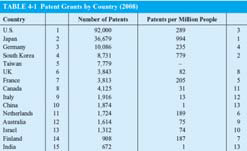 Intellectual Property Issues- Copyrights
Copyrights give ownership to "original works of authorship," such as literary works, paintings and video games
In U.S. and EU, copyrights registered for the life of the author, plus 70 years
Copyrights extend to other countries if they are part of an international copyright treaty, convention or organization
Infringement of Intellectual Property
Counterfeiting—unauthorized copying
	and production of a product
Associative counterfeit/imitation— product name differs slightly from a well-known brand
Piracy—unauthorized publication or reproduction of copyrighted work
Protecting World Intellectual Property
World Intellectual Property Organization
Governed by the Madrid Agreement and the Madrid Protocol
Allows trademark owners to seek protection in as many as 74 countries with a single application and fee Intellectual Property
International Convention for the Protection of Industrial Property
Paris Convention
Honored by 100 countries
Facilitates multi-country patent registration, ensures that once a company files, it has a “right of priority” in other countries for 1 year from that date
Patent Cooperation Treaty
European Patent Convention
Trade Regulations
1947‐1994
	 GATT(General Agreement on Tariffs and Trade)
 codified rules for trade liberalization 1995
Formation of the World Trade Organization (WTO)
	a forum for governments to negotiate trade agreements and to settle trade disputes
	 Approximately 150 nations are members of the WTO 75 % are developing countries
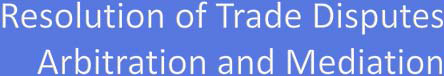 Disputes can arise between private parties such as businesses, between two countries or between an individual and a country
3 ways to settle a dispute
 Litigation through a court
 Arbitration
 Mediation
 Litigation can be costly and time consuming,
arbitration/mediation are preferable
Arbitration
Dispute is submitted by the parties to one or more arbitrators whose decision is binding
Advantages
enforceability, confidentiality, technical expertise of
the arbitrators, and usually less expensive than
litigation
Mediation
A non‐binding process where two parties agree on a mediator who tries to guide them to a satisfactory settlement of the dispute
 Advantages
Use when parties hope to preserve or renew their
    commercial relationship
 takes less time
1958 United Nations Convention on the Recognition and Enforcement of Foreign Arbitral Awards
	 (New York Convention)
	Most important treaty regarding international arbitration signed by 107 countries